Status of ECAL Optimization Study
Ji-feng Hu, Jing Li,
Prof. Hai-jun Yang, Liang Li
INPAC, SJTU
2016/11/29
SJTU
1
Outline
Why ECAL optimization matters?
How to make optimizations
Preliminary results
Basic performance 
Physics benchmarks
To do list
2016/11/29
SJTU
2
Why ECAL optimization matters?
Both physics goals and budgets require geometry optimization.
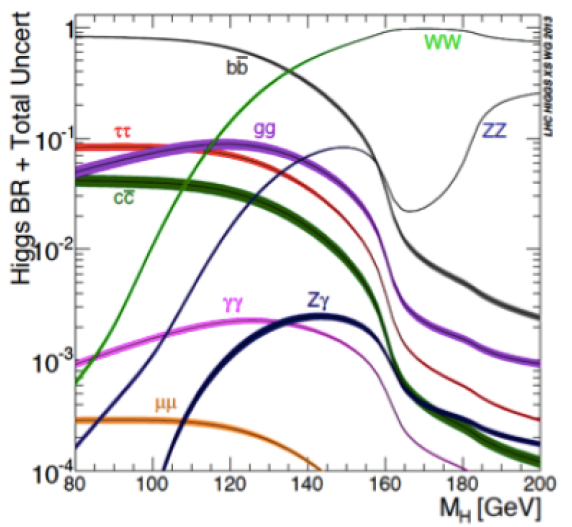 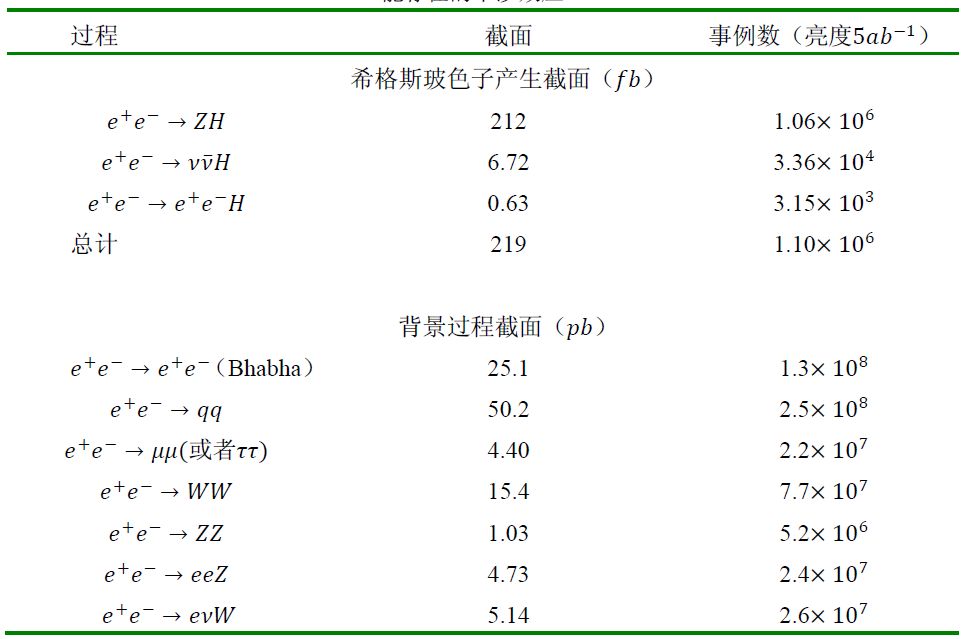 ECAL and HCAL are two essential components for gamma/lepton/jets reconstruction and identification.
2016/11/29
SJTU
3
Software Version and Samples
2016/11/29
SJTU
4
ECAL and HCAL Simulation Chains
2016/11/29
SJTU
5
ECAL Setup
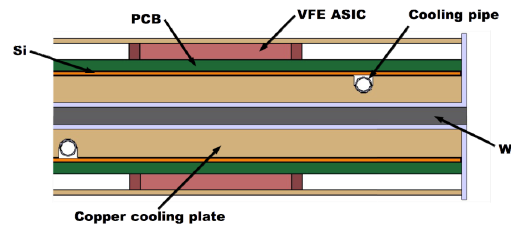 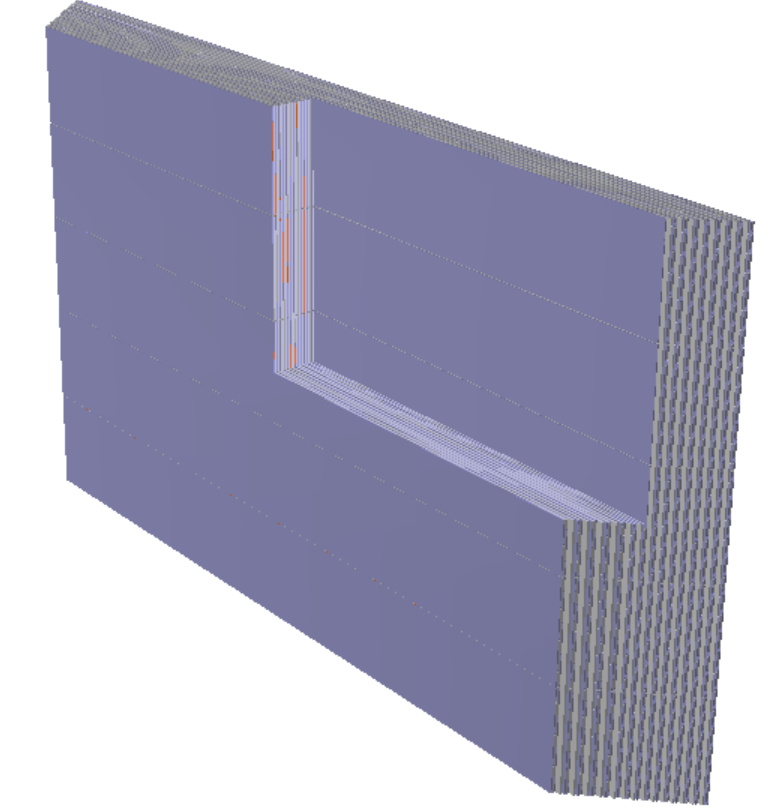 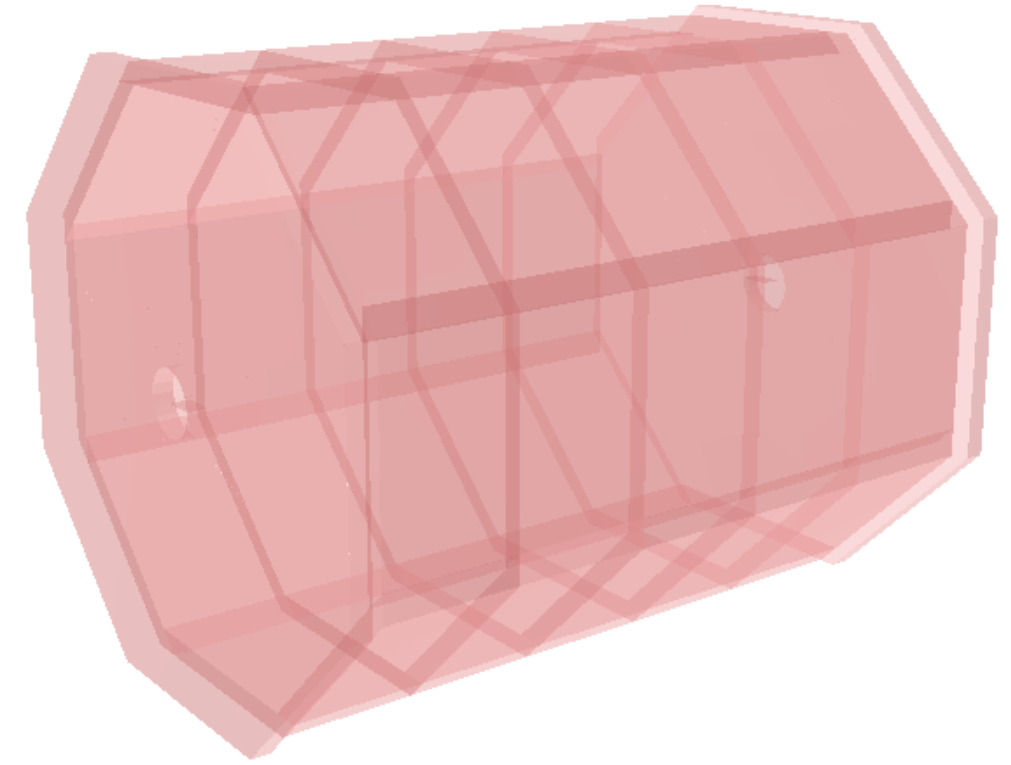 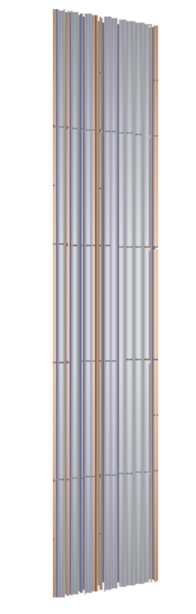 One Tower
(sectional view)
One tower
(side view)
ECAL
2016/11/29
SJTU
6
Zoom in Side View  (ROOT Geo)
Illustration:
2 thin layers
4 thick layers.
Side shadow(grey and blue)
Si plate(orange）
W plate (4.2 mm)
(white grey, dark grey)
PCB
W plate (2.1 mm)
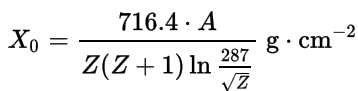 14.7mm
10.5mm
2016/11/29
SJTU
7
Energy Density Function
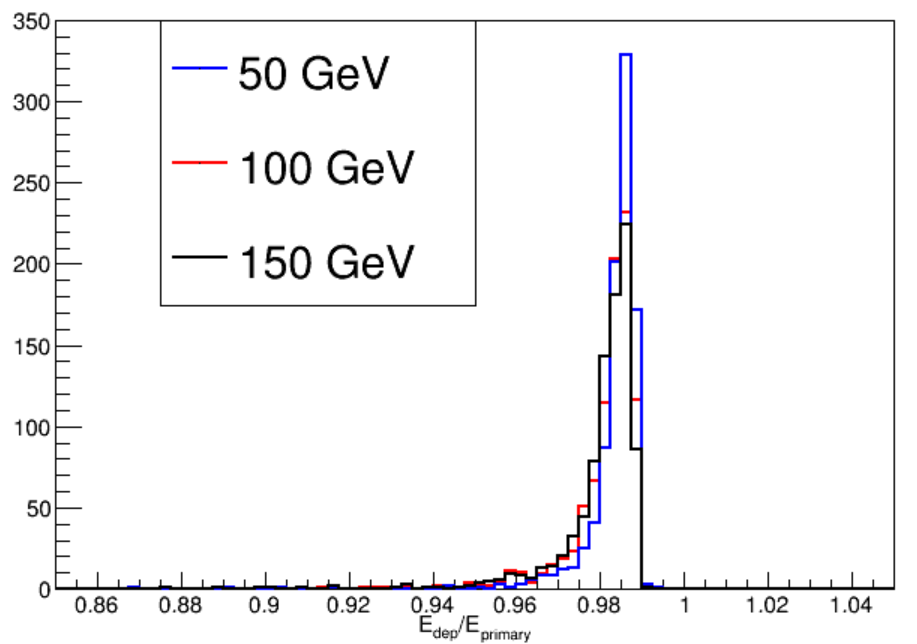 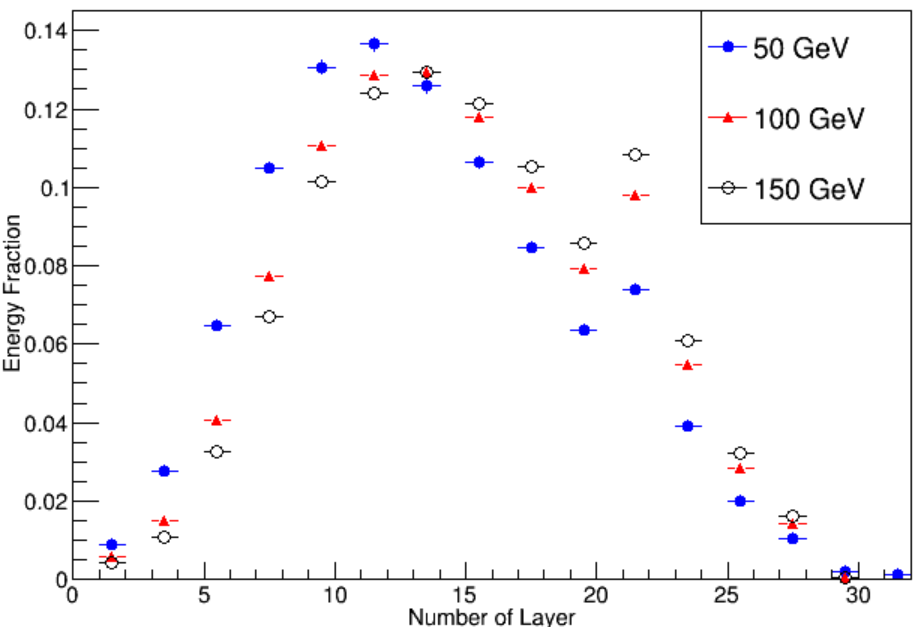 (1)
(2)
Energy deposit fraction in ECAL
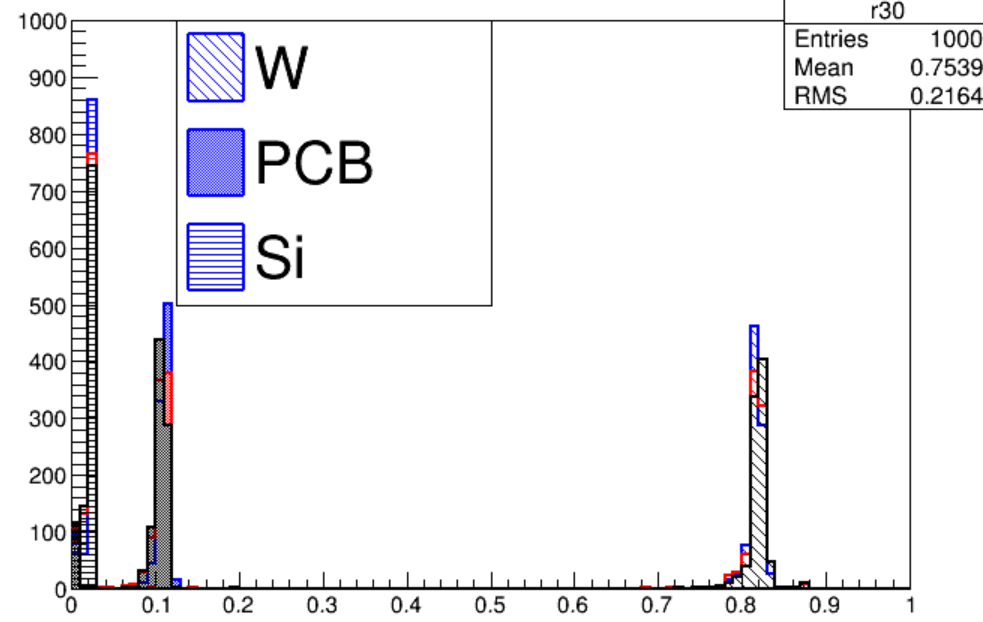 (1) 99% energy of incident photon will be deposited in ECAL.
(2) the turn point is due to thick layers.
(3) W plates absorb ~82% energy of photons.
(3)
Energy fractions in materials
2016/11/29
SJTU
8
Relative Energy Resolution
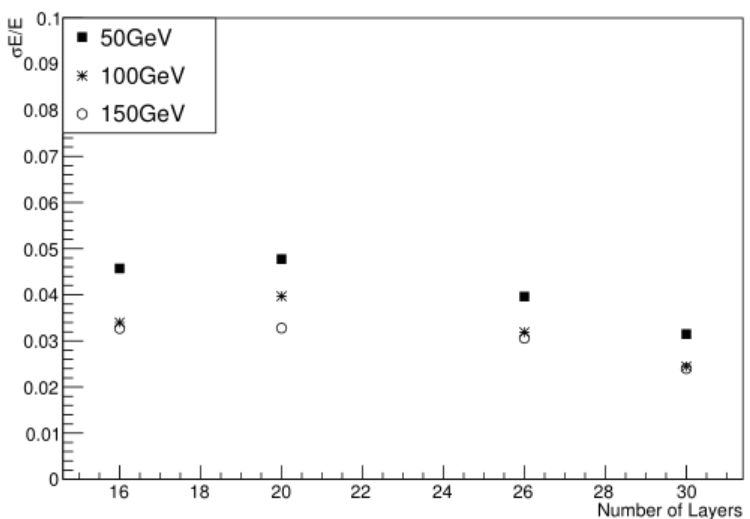 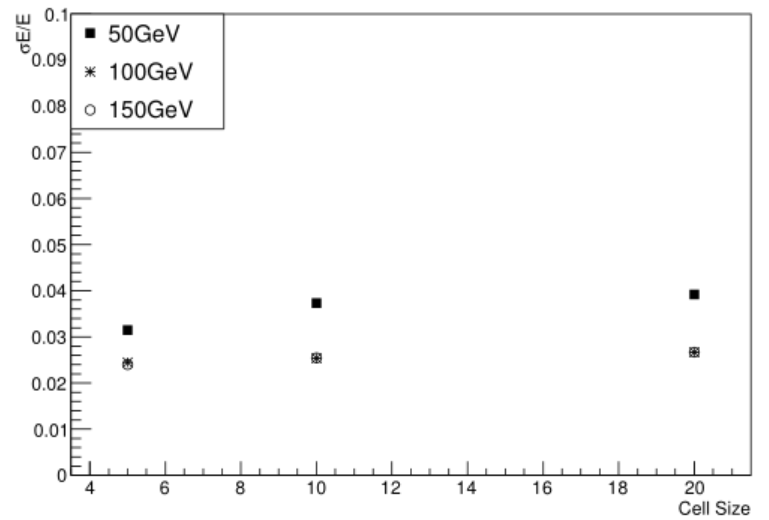 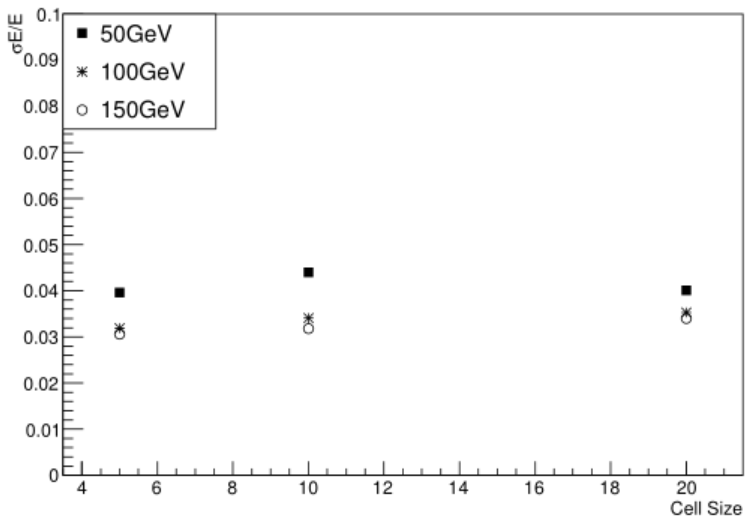 Cell 5x5 mm^2
26 Layers
30 Layers
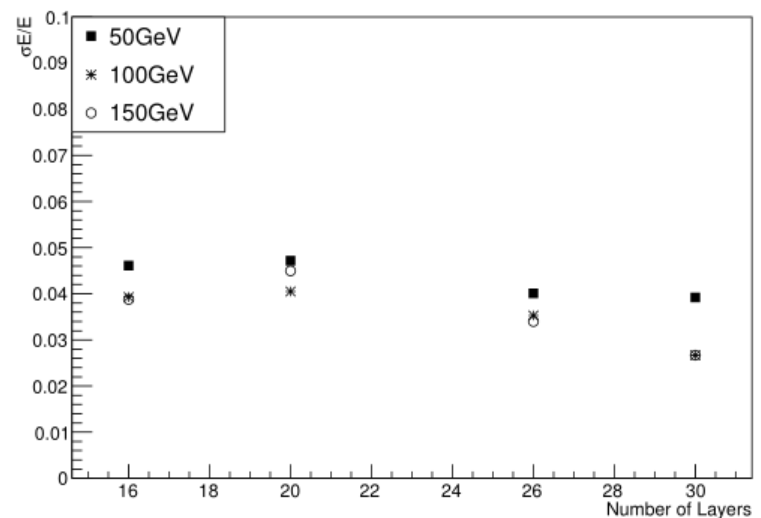 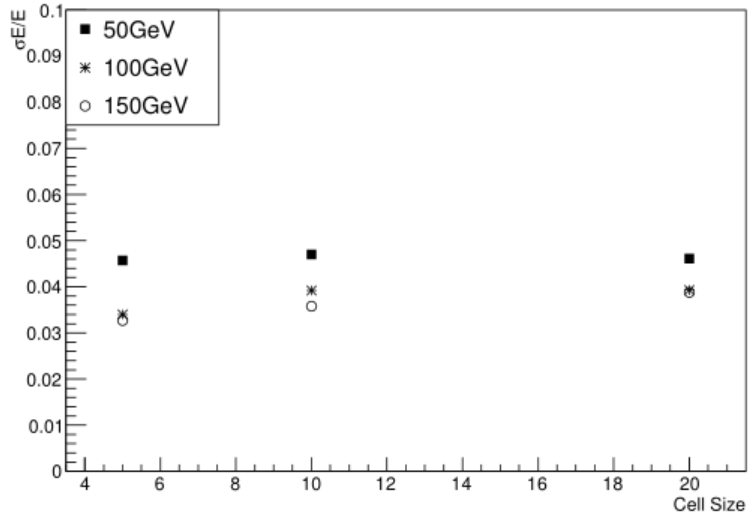 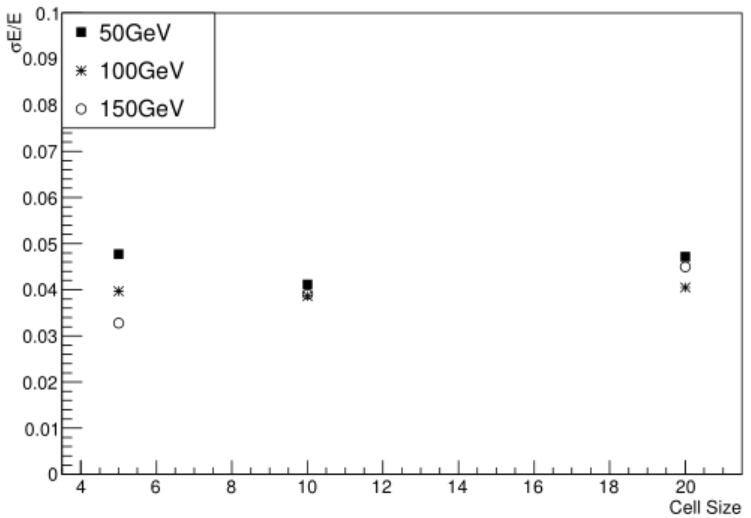 Cell 20x20 mm^2
16 Layers
20 Layers
More layers, better energy resolution
Energy resolution almost is independent of cell size.
2016/11/29
SJTU
9
Test of Higgs->γγ
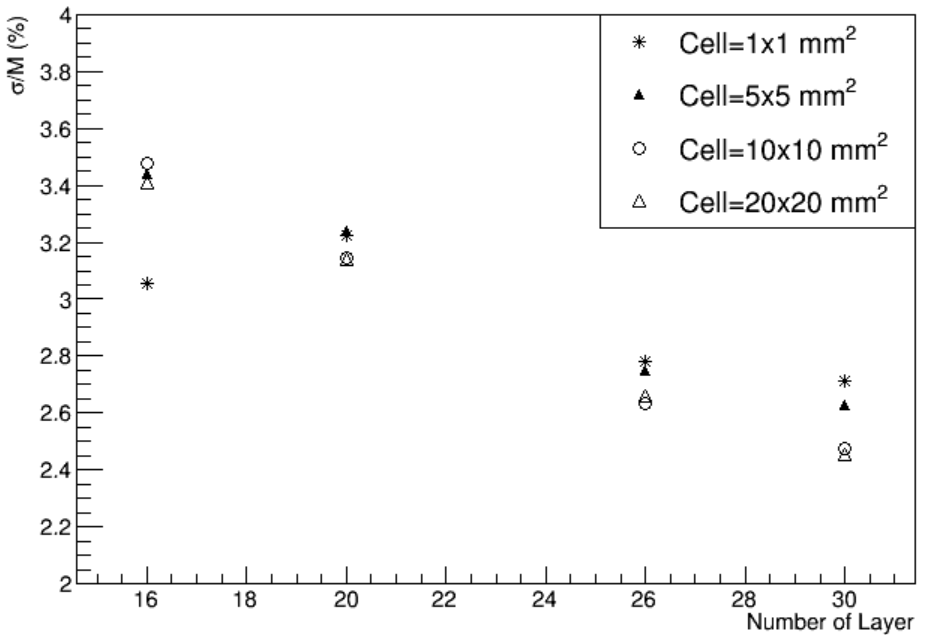 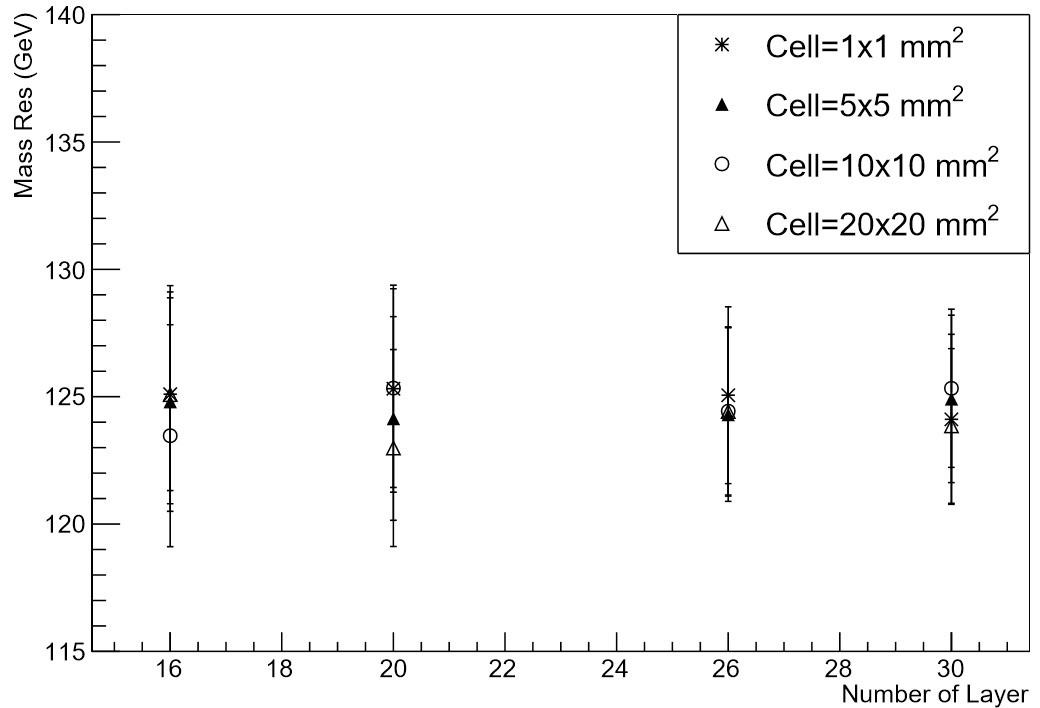 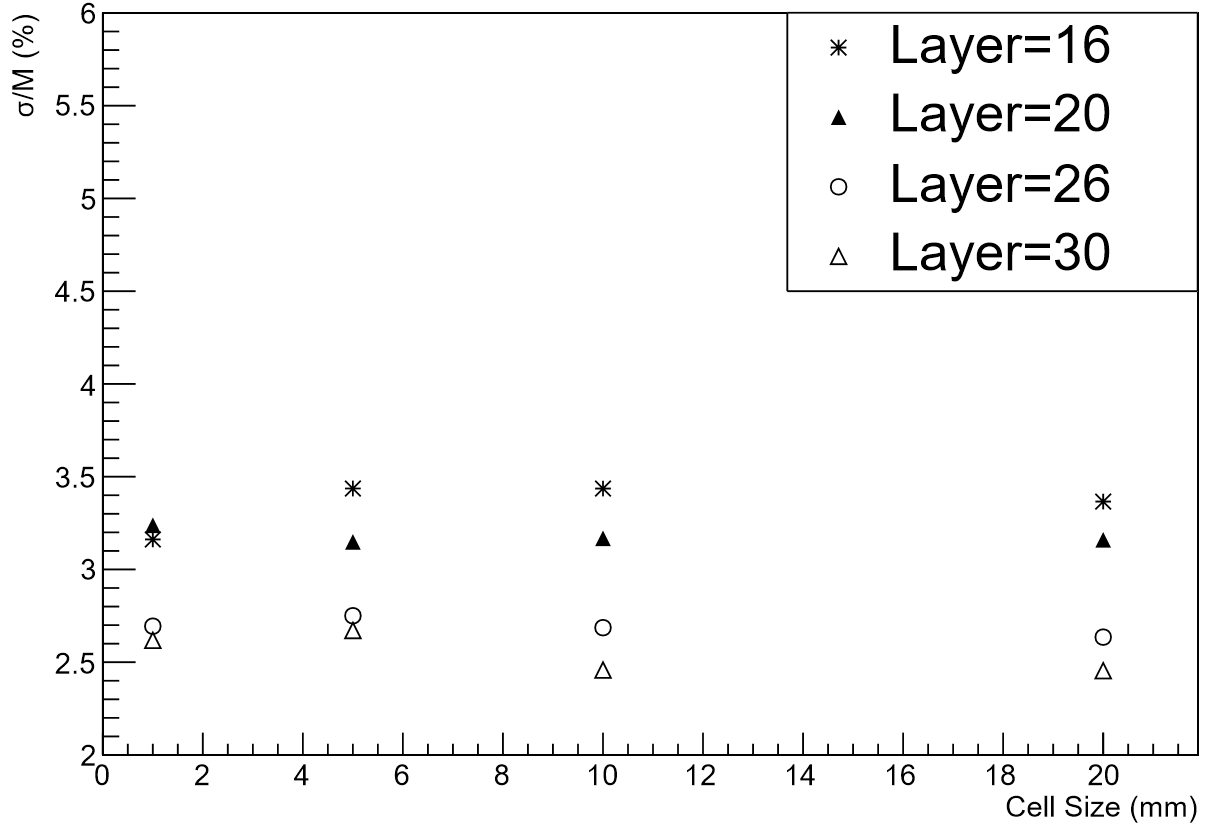 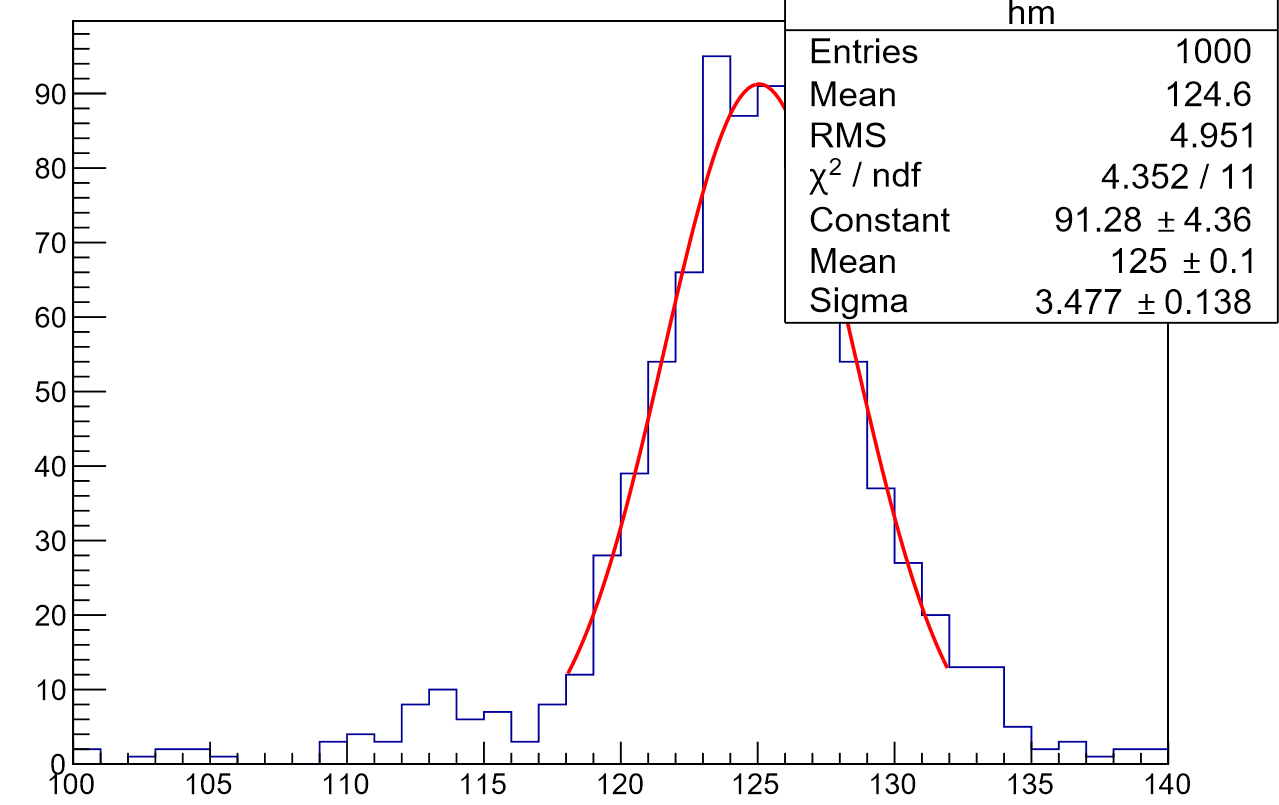 Z reconstructed by two charged leptons 
Higgs by the most energetic two neutral particles.
Background not yet investigated.
Higgs invariant mass fitted with a Gaussian
Energy re-calibration at different geometry.
Some new parameters values for Arbor.
2016/11/29
SJTU
10
Analysis Logic of HiggsWW
Package provided by Libo liao
Revising some over counting in loops.
Revising some MC truth matching.
Switch to PFOs exported by LICH.
1. LcfiplusProcessor weights 
/lcfiweights/d0prob_zpole.root
/lcfiweights/z0prob_zpole.root 
2. LICH weights
/new_1pfo/
2016/11/29
SJTU
11
HiggsWWlvqq
100000 events
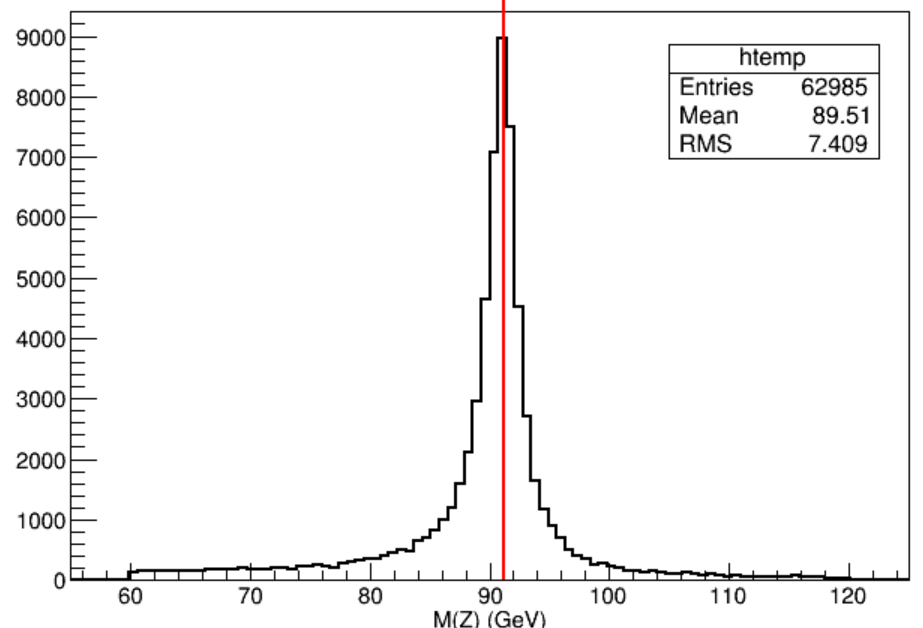 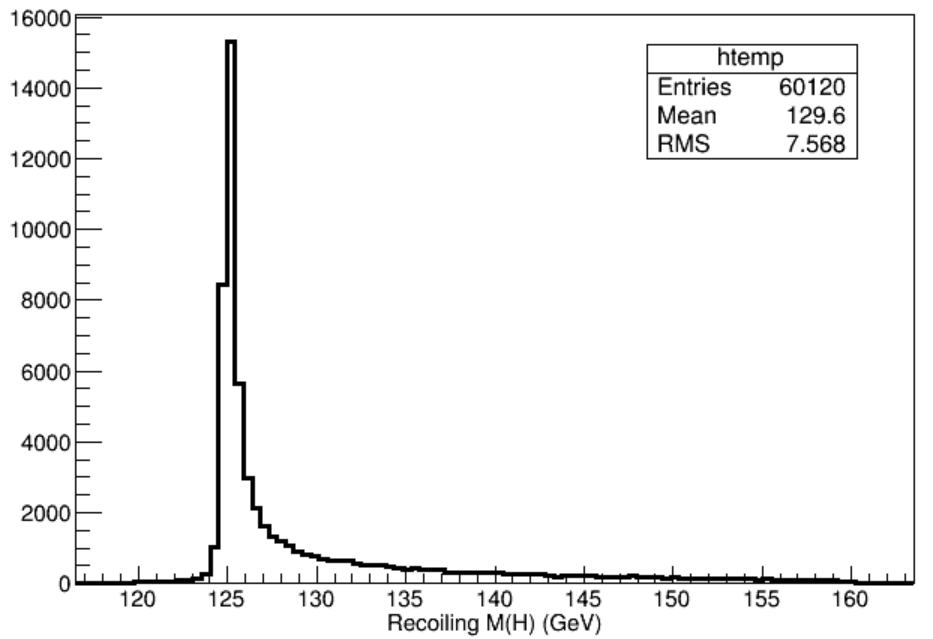 M(Z) in (60, 120),
recoiling M(H) in (120,160) GeV
M(Z) in (60, 120) GeV
2016/11/29
SJTU
12
Background Suppression
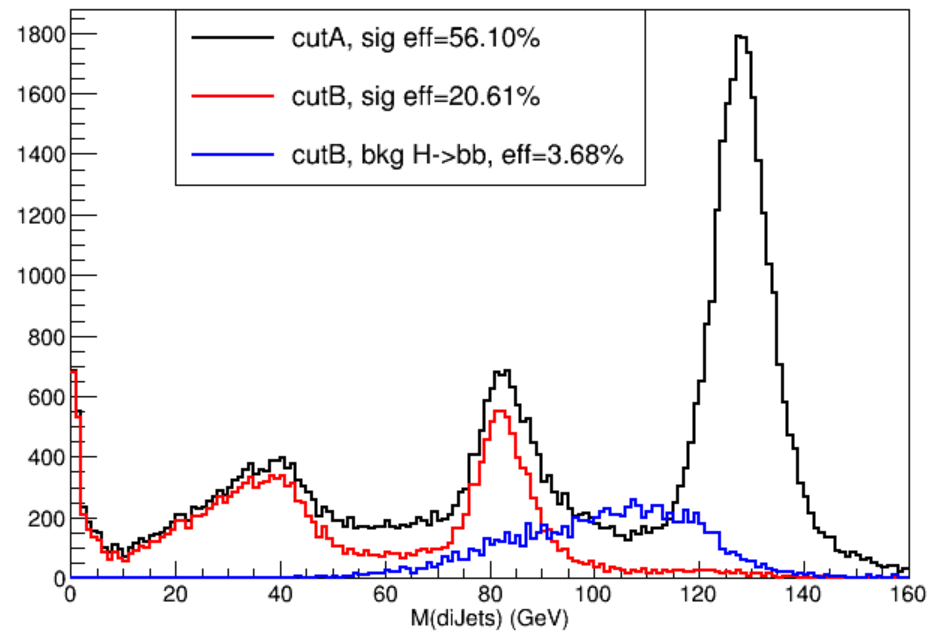 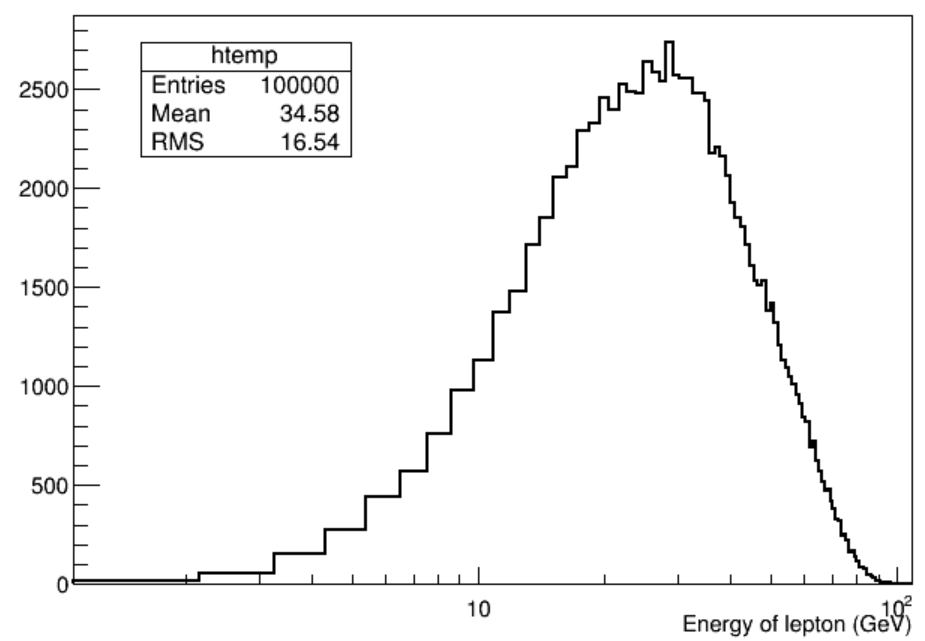 MC Truth
Cut A, M(Z) in (68.98, 113.38) GeV, approximately within 3 sigma region of Z pole mass. Recoiling M(H) within (120, 160) GeV, Angle of two jets >0;
Cut B, cut A plus number of isolated lepton >=1,  its energy >5 GeV (energy threshold needs be discussed).
Other backgrounds are under investigation.
2016/11/29
SJTU
13
Summary
SiW ECAL optimization was preliminarily studied.
4 X 4 combinations of geometry were tested.
Physics channels of Higgsγγ, WW are being thoroughly investigated
Conclusions will be made after fine digitization development.
To do list,
Jet Energy Resolution in HCAL
Benchmark of H->WW with background analysis.
2016/11/29
SJTU
14
Acknowledge
Thanks to Man-qi Ruan, Gang Li, Li-bo Liao, Dan Yu, Shi Chen, Bing Liu, Chen-dong Fu etc. for their helpful discussions and supports.
2016/11/29
SJTU
15
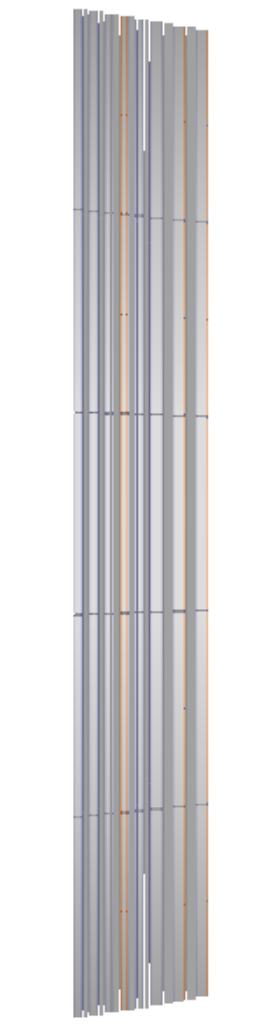 ECAL Geometry (16 Layers)
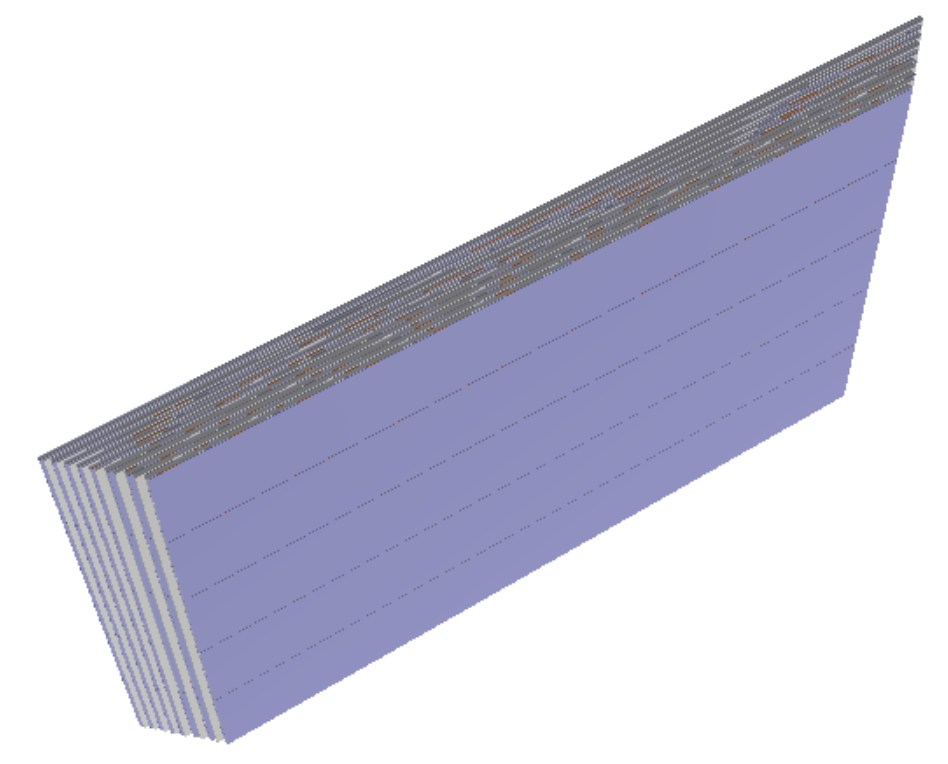 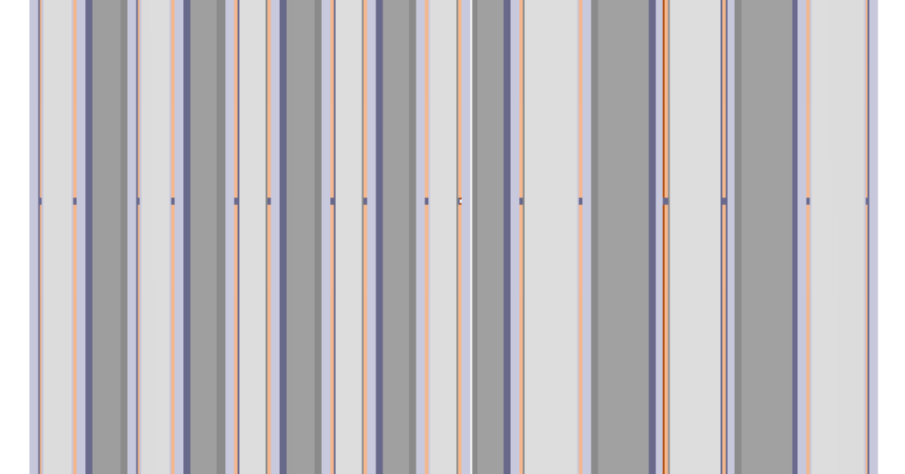 Si fixed,
Thicker W plate (7.98mm)
2016/11/29
SJTU
16
Di-jets Mass
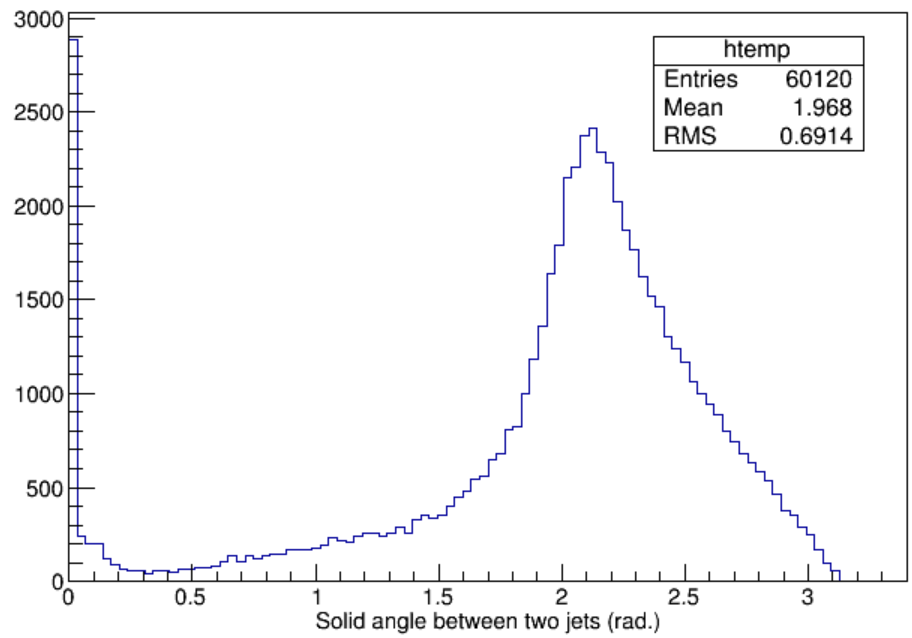 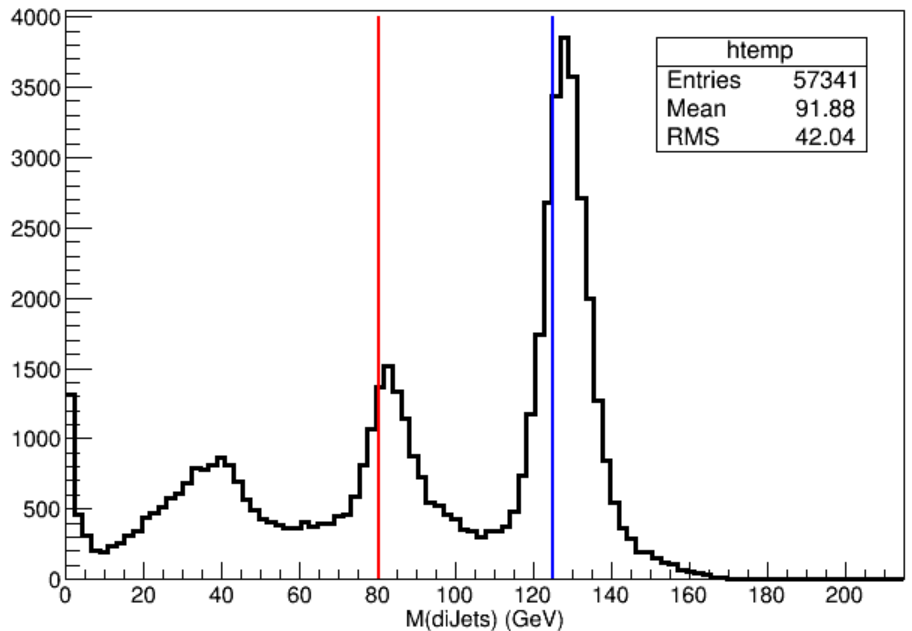 M(Z) in (60, 120) GeV, 
recoiling M(H) in (120,160) GeV and
Solid angle > 0
(Left) Solid angle between two jets.
(Right) Invariant mass of di-jets.  (red) line indicates W nominal mass, (blue) line the Higgs nominal mass. The Higgs peak is contributed by the leading lepton of virtual W decays mixing in jets reconstruction. Higgs and real W peak mass are a little larger than their nominal mass, which tells not well fined calibration.
2016/11/29
SJTU
17
Zoom in Side View  (ROOT Geo)
Side shadow(grey and blue)
W plate (4.2 mm)
Si plate(orange）
PCB
10.5mm
14.7mm
W plate (2.1 mm, white grey, dark grey)
Air gap(white)
2016/11/29
SJTU
18